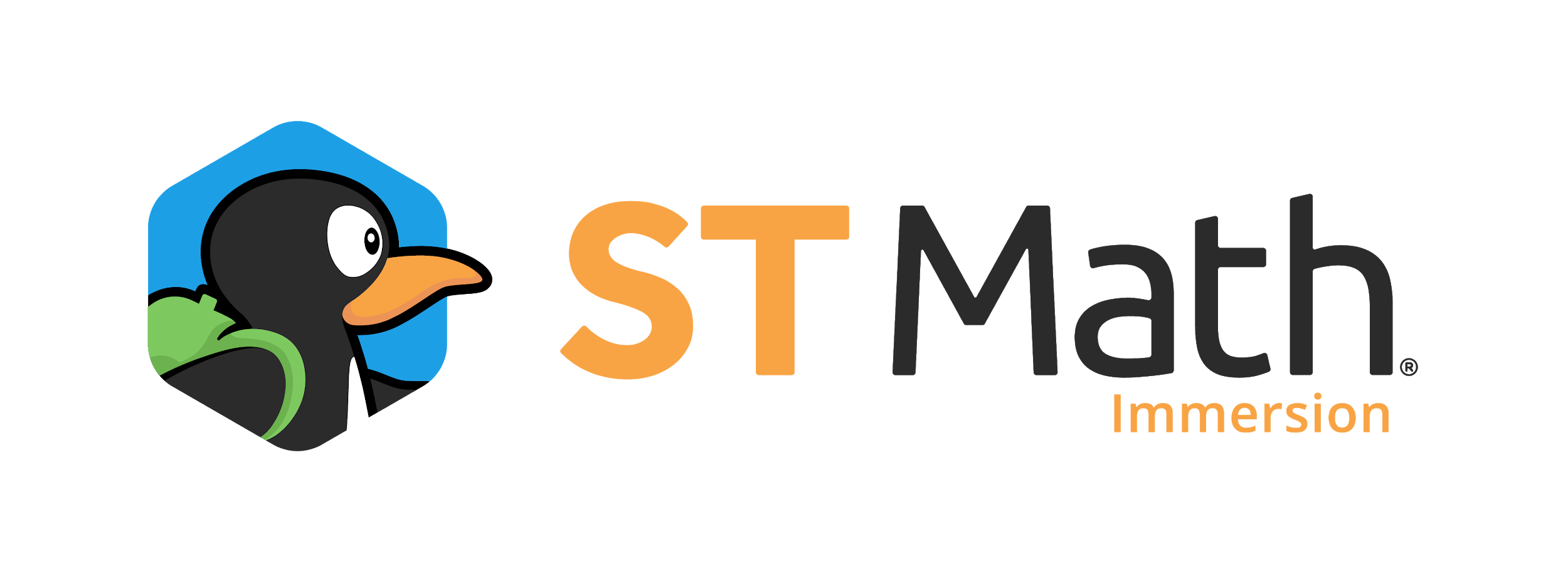 Grade 3 Pre-Assessment
You will need. . .
Paper
Pencil
Question 1
How much of the whole area is shaded?
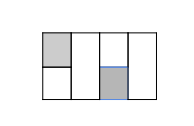 [Speaker Notes: Add picture]
Question 2
Plot these numbers on the number line.

5/4, ½, 2/2, ¼, 8/4, 2½
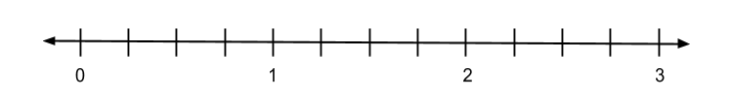 [Speaker Notes: Add picture]
Question 3
Anna made a bracelet using 6 pieces of yarn. Each piece of yarn was ⅛ of a foot long. How much yarn did she use? Show your work.
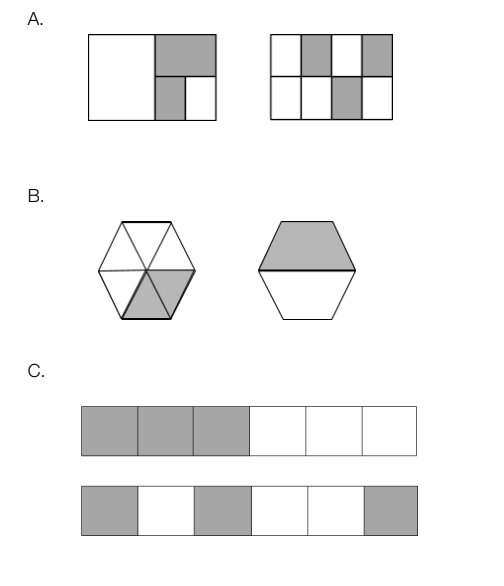 Question 4
Circle the letter for each pair of shapes that has an equal area shaded.
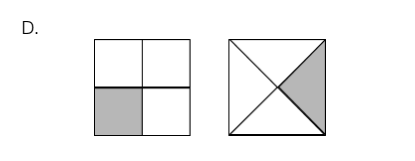 [Speaker Notes: Add pictures]
Question 5
Use the plotted points on this number line to locate ½ and 1¼.
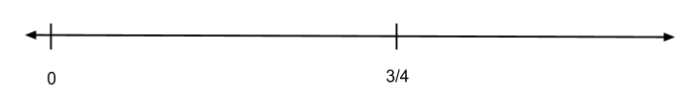 [Speaker Notes: Add picture]
Question 6
This shape represents ⅔. Draw 6/3.
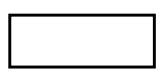 [Speaker Notes: Add picture]
Question 7
Use one of these symbols <, >, = to make each statement true. Place the symbol in the box between the two numbers.

⅔  ___  ⅖

10/9  ___  9/8

⅝  ___  2/8

⅜  ___  4/6

1/10  ___  ⅙
Question 8
Plot and label the following numbers on the number line.

4/3, ⅔, 2⅓, 6/3
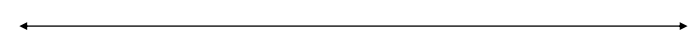 [Speaker Notes: Add picture]
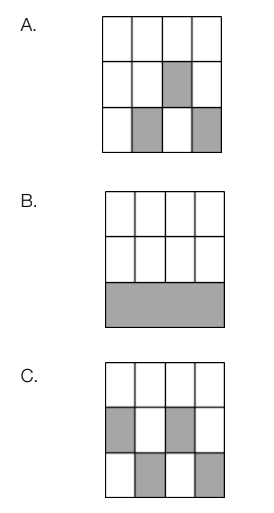 Question 9
Circle the letter beside all of the models that show ¼ shaded. Circle all that apply.
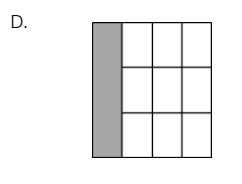 [Speaker Notes: Add pictures]
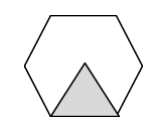 Question 10
Write the value of the hexagon.

A. If the triangle = ⅙, then the hexagon = _____________

B. If the triangle = 3/3, then the hexagon = _____________

C. If the triangle = ½, then the hexagon = _____________

D. If the triangle = ⅔, then the hexagon = _____________
[Speaker Notes: Add picture]
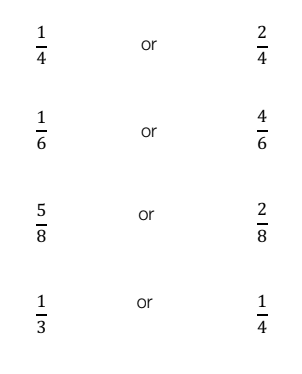 Question 11
Circle the fraction that is closer to ½ in each pair of fractions.
Question 12
Write the letter next to each number to show where it goes on the number line.





1 ________			½ ________				0 ________

2 ________			1½ ________   			6/3 ________
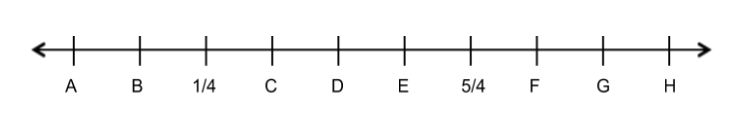 [Speaker Notes: Add picture]